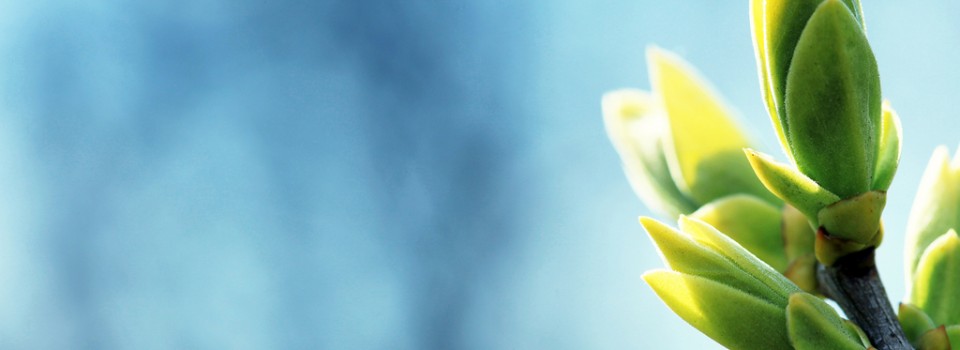 OMICS Group
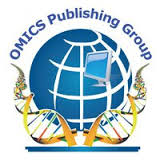 OMICS Group International through its Open Access Initiative is committed to make genuine and reliable contributions to the scientific community. OMICS Group hosts over 400 leading-edge peer reviewed Open Access Journals and organizes over 300 International Conferences annually all over the world. OMICS Publishing Group journals have over 3 million readers and the fame and success of the same can be attributed to the strong editorial board which contains over 30000 eminent personalities that ensure a rapid, quality and quick review process. OMICS Group signed an agreement with more than 1000 International Societies to make healthcare information Open Access.
Contact us at: contact.omics@omicsonline.org
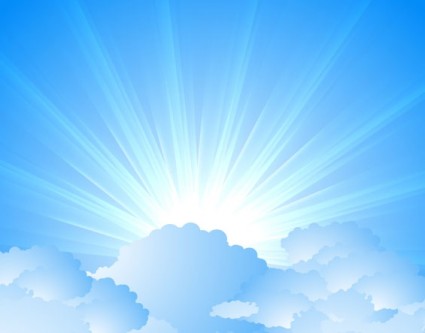 OMICS Journals are welcoming Submissions
OMICS Group welcomes submissions that are original and technically so as to serve both the developing world and developed countries in the best possible way.
OMICS Journals  are poised in excellence by publishing high quality research. OMICS Group follows an Editorial Manager® System peer review process and boasts of a strong and active editorial board.
Editors and reviewers are experts in their field and provide anonymous, unbiased and detailed reviews of all submissions.
The journal gives the options of multiple language translations for all the articles and all archived articles are available in HTML, XML, PDF and audio formats. Also, all the published articles are archived in repositories and indexing services like DOAJ, CAS, Google Scholar, Scientific Commons, Index Copernicus, EBSCO, HINARI and GALE.
For more details please visit our website: http://omicsonline.org/Submitmanuscript.php
Editor
Dr. Jose-Maria Montero 
University of Castilla-La Mancha - Spain
Dr. José-María Montero
4
Dr. Jose-Maria Montero Biography
José-María Montero is a full Professor of Statistics at the Faculty of Law and Social Sciences of the University of Castile-La Mancha (at Toledo), Spain. 

He received his degree in Economics and Business Administration from the University Complutense of Madrid, and his PhD from the Autonomous University of Madrid. 

In the past, he held teaching and researching positions in several universities and economic and financial institutes, including CEU-San Pablo University, Autonomous University of Madrid, Institute for Stock Exchange Studies... 

Currently he is the Editor in chief of AESTIMATIO, the IEB International Journal of Finance, and Clm.economia, a member of the Board of Editors of a dozen international journals, a member of the Executive Board of the International Atlantic Economic Society and ASEPELT, research fellow of the Athenian Policy Forum (York University), coordinator of the Castilla-La Mancha Hispalink Team (Hispalink Team Network, Regional Analysis).
Dr. José-María Montero
5
Dr. Jose-Maria Montero Research Interests
Geostatistics
Spatial Econometrics
Functional Statistics
Environmental economics
Qualitative Data Analysis 
Income Distribution
Use of time
Prediction of housing prices
Dr. José-María Montero
6
Recent Publications Authored by Dr. Jose-Maria Montero
MONTERO, J.M. & LARRAZ, B. (2006). Estimating housing prices: Kriging the mean. International Advances in Economic Research, (Research Note), 12(2), pp. 419.  http://www.springerlink.com/content/7401542114646411/?p=5f2953ab1efc4285bb588961ff4aaa2e&pi=12.
MONTERO, J.M., LARRAZ, B. & FERNÁNDEZ-AVILÉS, G. (2008). Estimating housing prices: Kriging and cokriging as an alternative. Taksonomia, Klasyfikacja i analiza danych, 15,  7(1207), pp. 57-68.
PAVÍA, J.M., LARRAZ, B.& MONTERO, J.M. (2008). Election forecasts using spatio-temporal models. Journal of the American Statistical Association, 103(483), pp. 1050-1059.
PAVÍA, J.M., MONTERO, J.M. & LARRAZ, B. (2008). Geografía, elecciones y predicciones electorales. Investigación y Marketing, 98, pp. 70-78. 
MONTERO, J.M., ALFARO, J.L., MONDÉJAR, J. & MESSEGUER, L. (2008).  Transparencia: una condición necesaria para el estudio de la concentración en el reparto de las ayudas de la PAC. Clm.economía, 13, pp. 4-46. http//www.clmeconomia.jccm.es/pdfclm/montero_13.pdf.
MONTERO, J.M., LARRAZ, B. & PÁEZ, A. (2009). Estimating Commercial Property Prices: An Application of Cokriging with Housing Prices as Ancillary Information. Journal of Geographical Systems, 11, pp. 407–425. DOI 10.1007/s10109-009-0095-7. http://www.springerlink.com/content/61162q61g0407201/fulltext.pdf.
MONTERO, J.M. & FERNÁNDEZ-AVILÉS, G. (2009). Mixed environmental quality indexes for hedonic housing price models: An alternative with area-to-point kriging with external drift. AESTIMUM, 54, pp. 73-94.
MONTERO, J.M., MATEU, J., PORCU, E. & FERNÁNDEZ-AVILÉS, G. (2009). Energía Eólica y Geoestadística. Superando la isotropía y la no estacionariedad, incrementando la rentabilidad.  Clm.economía, 15, pp. 211-243. http//www.clmeconomia.jccm.es/pdfclm/montero_clm_15.pdf
Dr. José-María Montero
7
Recent Publications Authored by Dr. Jose-Maria Montero
MONTERO, J.M., FERNÁNDEZ-AVILÉS, G., GARCÍA, M.C. & HIGUERAS, M. L. (2009). Eoloeconomía: Una Apuesta Española liderada por Castilla-La Mancha. Revista de Estudos Rexionais, 3, pp. 9-24.
MONTERO, J.M. & FERNÁNDEZ-AVILÉS, G. (2009). How to include environmental quality kriged indexes in hedonic housing price models. The Polish Journal of Environmental Studies, 18(5B), pp. 149-158. 
MONTERO, J.M., LARRAZ, B. & CHASCO, C. (2009). Building a spatio-temporal Environmental Quality Index: the case of Madrid. Statistica Applicata, The Italian Journal of Applied Statistics, 21(2), pp. 133-151. (Included in the Current Index to Statistics Core Journal List and Statistical Methods and Theory Abstracts). http://sa-ijas.stat.unipd.it/sites/sa-ijas.stat.unipd.it/files/133-151%20_0.pdf
MONTERO, J.M. & LARRAZ, B. (2010). Estimating housing prices: A proposal with spatially correlated data. International Advances in Economic Research, 16(1), pp. 39-51.  DOI 10.1007/s11294-009-9244-5. http://www.springerlink.com/content/57270p8p24h02r0p/fulltext.pdf. 
VARGAS, M., MONDÉJAR, J., MESEGUER, M.L., MONTERO, J.M. & FERNÁNDEZ-AVILES, G. (2010). Measurement of Students Attitude towards Statistics: A Mokken Scales Analysis of its Dimensions. American Journal of Business Education, 3(13), pp. 1-6. http://journals.cluteonline.com/index.php/AJBE/article/view/970/954
GARCÍA, M.C., FERNÁNDEZ-AVILÉS, G. & MONTERO, J.M. (2010). Asymmetries in the volatility of precious metals returns: The TA-ARSV modelling strategy. The Journal of Economic Asymmetries, 7(1), pp.23-43.
MONTERO, J.M., FERNÁNDEZ-AVILÉS, G. & GARCÍA, M.C. (2010). Contraste de independencia con corrección de  continuidad asimétrica: Una aplicación al turismo cultural. Anales de Asepuma, 18:801.
Dr. José-María Montero
8
Recent Publications Authored by Dr. Jose-Maria Montero
MONTERO, J.M., FERNÁNDEZ-AVILÉS, G. & GARCÍA, M.C. (2010). Estimation of Asymmetric Stochastic Volatility Models. Application to Daily Average Price of Energy Products. International Statistical Review, 78(3), pp. 330-347.
MONTERO, J.M., FERNÁNDEZ-AVILÉS, G. & GARCÍA, M.C. (2010). Revisiting the expectancy/disconfirmation paradigm for small questionnaires: The cultural/heritage tourism case. Rect@, 11, pp.155-177.
MONTERO, J.M., GARCÍA, M.C. & FERNÁNDEZ-AVILÉS, G. (2011). A Threshold Autoregressive Asymmetric Stochastic Volatility Strategy to Alert of Violations of the PM10 Quality Standards. International Journal of Environmental Research (IJER), 5, pp.23-33.
MONTERO, J. M. & LARRAZ, B. (2011). Interpolation Methods for Geographical Data: Housing and Commercial Establishment Markets. Journal of Real Estate Research, 33(2), pp. 233-244. http://aux.zicklin.baruch.cuny.edu/jrer/papers/abstract/forth/accepted/jrer_148(100305r2).htm.
FERNÁNDEZ-AVILÉS, G., MONTERO, J.M. & MATEU, J. (2011). Mathematical Genesis of Spatio-Temporal Covariance Functions, Journal of Mathematics and Statistics, 7(1), pp. 37-44. 
MONTERO, J.M., GARCÍA, M.C. & FERNÁNDEZ-AVILÉS, G. (2011) Modelling the Volatility of the Spanish Wholesale Electricity Spot Market. Asymmetric GARCH Models vs. Threshold ARSV model, Revista de Estudios de Economía Aplicada, 29-2, pp. 1-20. 
VARGAS, M. MONDEJAR, J.; MONTERO, J.M. & FERNÁNDEZ-AVILÉS, G. (2011). Per capita CO2: Emission Trends among European OECD Countries, Environmental Engineering and Management Journal, 10(12), pp. 1865-1871.
MONTERO, J.M., FERNÁNDEZ-AVILÉS,.G. & MINGUEZ, R. (2011) Spatial Hedonic Pricing Models for Testing the Adequacy of Acoustic Areas in Madrid City, Spain, Investigaciones Regionales, 21, pp. 161-185. http://www.aecr.org/images/ImatgesArticles/2012/3/10_MONTERO.pdf
Dr. José-María Montero
9
Recent Publications Authored by Dr. Jose-Maria Montero
MONTERO, J.M. & LARRAZ, B. (2012). Space-time approach to commercial property prices valuation, Applied Economics, 44(28), pp. 3705-3715.
FERNÁNDEZ-AVILÉS, G., MINGUEZ, R., & MONTERO, J.M. (2012). Geostatistical air pollution indices and spatial hedonic and models: the case of Madrid Spain, Journal of Real Estate Research, 34(2), pp.243-274. 
MONTERO, J.M., MINGUEZ, R. & DURBAN, M. (2012).  SAR models with nonparametric spatial trends. A P-spline approach, Estadística Española, 54(177), pp. 89-111.
FERNÁNDEZ-AVILÉS, G., MONTERO, J.M. & ORLOV, A. (2012) Spatial Modeling of Stock Market Comovements. Finance Research Letters, 9(4), pp. 202-212. http://dx.doi.org/10.1016/j.frl.2012.05.002
MINGUEZ, R., MONTERO, J.M. & FERNÁNDEZ-AVILÉS, G.  (2013). Measuring the Impact of Pollution on Property Prices: Objective vs. Subjective Pollution Indicators in Spatial Models. Journal of Geographical Systems, 15(2), pp. 169-191. doi:10.1007/s10109-012-0168-x, 
MATEU, J., FERNÁNDEZ-AVILÉS, G. & MONTERO, J.M. (2013). On a class of non-stationary, compactly supported covariance functions. Stochastic Environmental Research and Risk Assessment, 27(2), pp. 297-309. doi: 10.1007/s00477-011-0510-8.
MONTERO, J.M., FERNÁNDEZ-AVILÉS, G., MONDÉJAR, J. & VARGAS, M. (2013). Spatio-Temporal Geostatistical Approach to Predicting Pollution Levels. The Case of Mono-Nitrogen Oxides in Madrid City, Computers, Environment and Urban Systems, 37, pp. 95-106. doi:10.1016/j.compenvurbsys.2012.06.005
Dr. José-María Montero
10
Recent Publications Authored by Dr. Jose-Maria Montero
MINGUEZ, R., DURBÁN, M., MONTERO J.M. & LEE, D.-L. (2013). Modelling long term trend and local spatial correlation: a mixed penalized spline and spatial econometrics approach, Statistics and Econometrics Working Papers ws132925, Statistics and Econometrics Department, Universidad Carlos III, Madrid, Spain. 
LAURETI, T., MONTERO, J.-M. & FERNÁNDEZ-AVILÉS, G. (2014). A local scale analysis on influencing factors of NOx emissions: Evidence from the Community of Madrid, Spain, Energy Policy, 74, 557–568.
MONTERO, J.-M., FERNÁNDEZ-AVILÉS, G. & MEDINA, M.-A. (2014). Using dissimilarity index for analyzing gender equity in childcare activities in Spain. Quantitative Methods in Economic Research, Vol. XV, No. (1), pp. 133 – 141.
BASILE, R., DURBAN, M., MINGUEZ; R., MONTERO, J.M. & MUR, J. (2014). Modelling regional economic dynamics: spatial dependence, spatial heterogeneity and nonlinearities, Journal of Economic Dynamics and Control, 48, pp. 229–245.  doi:10.1016/j.jedc.2014.06.011.
MONTERO, J.M. & FERNÁNDEZ-AVILÉS, G. (2015). Functional kriging prediction of pollution series: the geostatistical alternative for spatially-fixed, Estudios de Economía Aplicada, 33(1), Accepted for publication.
Dr. José-María Montero
11
Other Research Merits
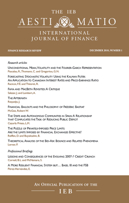 Editor in Chief of AESTIMATIO, The IEB International Journal of Finance, IEB. Website: http://www.aestimatio.es

Editor of Clm.economia. Asociación de Economía de Castilla-La Mancha. Website: http://www.clmeconomia.jccm.es.


Member of the Board of Editors of:
 Estadística Española  (Official Journal of the Spanish Statistical Institute), 
Journal of Economic Asymmetries (Athenian Policy Forum),
Revista de Estudos Euro Rexionais (Centro de Estudos EURO [REGIONAIS] REXIONAIS Galicia-Norte de Portugal),
International Advances in Economic Research (Springer Verlag), 
Montenegrin Journal of Economics, 
Geoinformatics & Geostatistics (SciTechnol), 
Journal of Advance Innovations, Thoughts & Ideas
…
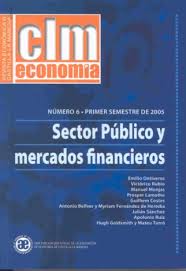 Dr. José-María Montero
12
Other Research Merits
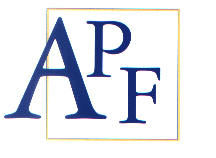 Research Fellow de la Athenian Policy Foru m de la Universidad de York. 


Director of the Quarterly Report of Economic Situation and Perspectives of Castilla-La Mancha.


Coordinator of the Castilla-La Mancha Hispalink Team  (Hispalink Team Network, Regional Analysis).


Honorary Lifetime Member of the International Atlantic Economic Society (April, 2014).


Member of the Board of The International Colloquium on Current Economic and Social Topics CEST’2013 focused on Gender Disparities and Financial Markets Analysis. Chair of the Seminar on Current Economic Topics - Financial Markets Analysis. http://science24.com/event/cest2013/
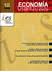 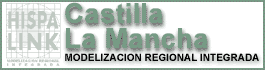 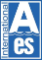 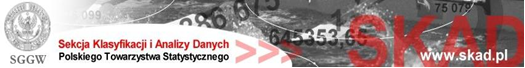 Dr. José-María Montero
13
Other Research Merits
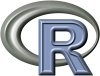 Dr. José-María Montero
14
José-María Montero
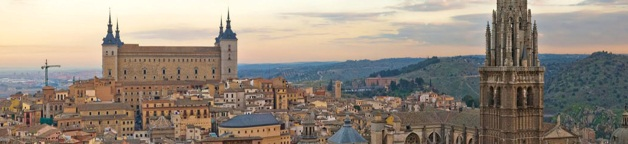 Journals related to International Journal of Advance Innovations, Thoughts & Ideas
International Journal of Swarm Intelligence and Evolutionary Computation
BR Journal of Young Scientist
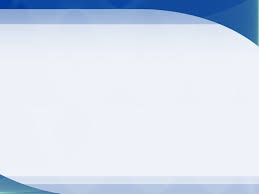 Conferences related to International Journal of Advance Innovations, Thoughts & Ideas
Significant Advances in Biomedical Engineering (Biomedical-2015)
2ndAnnual Summit on Artificial Intelligence
OMICS publishing Group Open Access Membership enables academic and research institutions, funders and corporations to actively encourage open access in scholarly communication and the dissemination of research published by their authors.
For more details and benefits, click on the link below:
http://omicsonline.org/membership.php